Personal Software Engineering
Overview
Food for thought
Write your name on sheet of paper number/answer the following: 
1) What would be your ideal experience for this class? 
3) What do you feel is your biggest weakness as a Software person? 
2) What is the most important thing one needs to learn to become a successful Software Engineer? 
3b) How would you go about improving on it?
What we want you to learn in SWEN-250
Learning the foundations of software
Using the basic tools (Command line, compilers, version control …)
Writing ‘clean’ code
How in read/ interpret instructions (requirements)
Managing your time (your ‘personal’ software process)
Being an engineer (not just a coder)

You will learn all this using Unix, C, C++, git …
Topics
Syllabus and Schedule 
Questions?
Process
Iterate!
Tech stack
Other details…
•Always (double)check submission has been made 
•Deadlines are stated on course schedule. You may be offered additional time during class but this won’t be the norm. 
•When in doubt: 
–Check the one-stop-shop schedule, the syllabus, myCourses 
–If after that you are still unsure, ask. 
•Let’s get to know each other and have fun!
To share or not to share …
Programs versus Software Products
The waterfall model
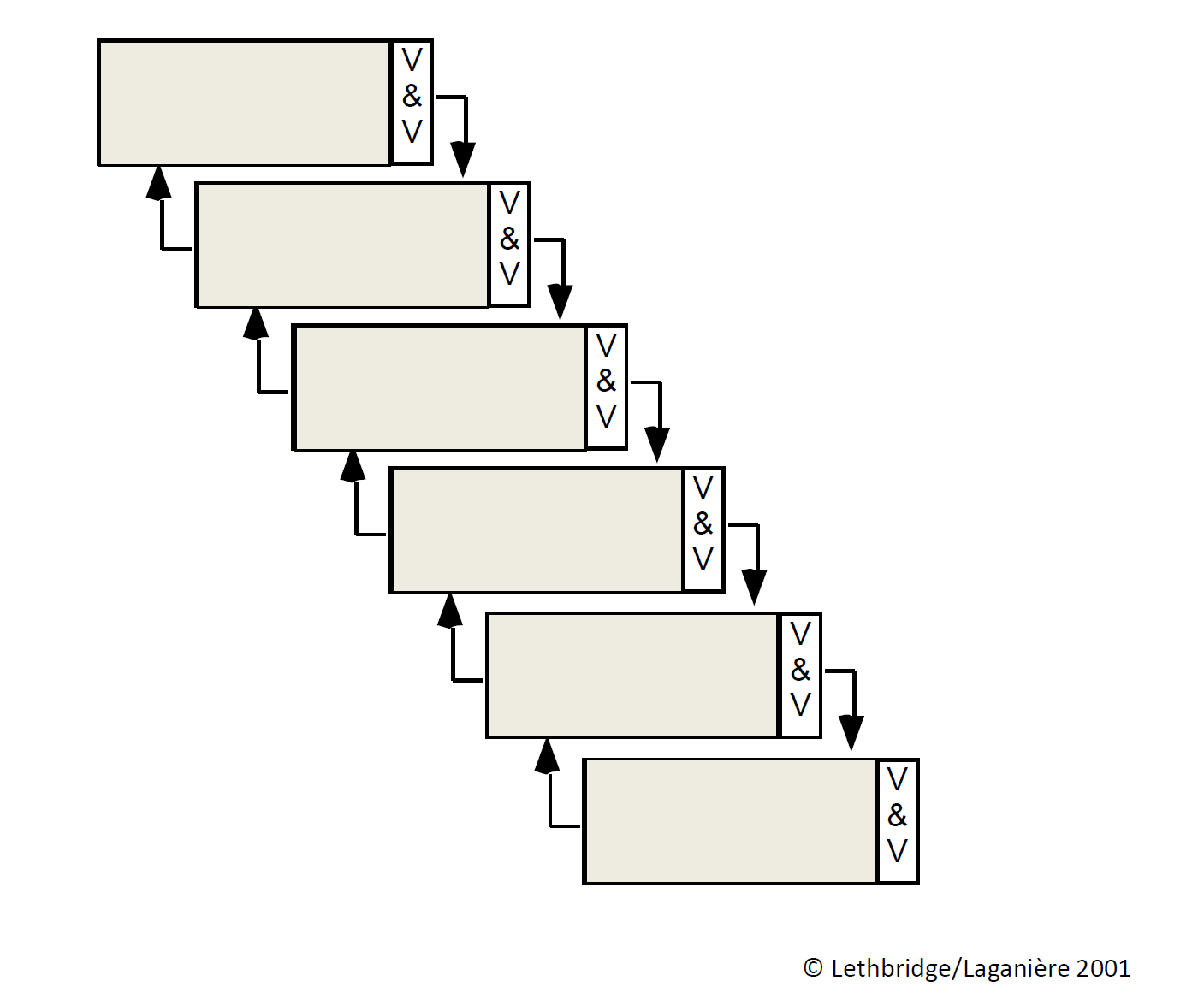 Incremental Development
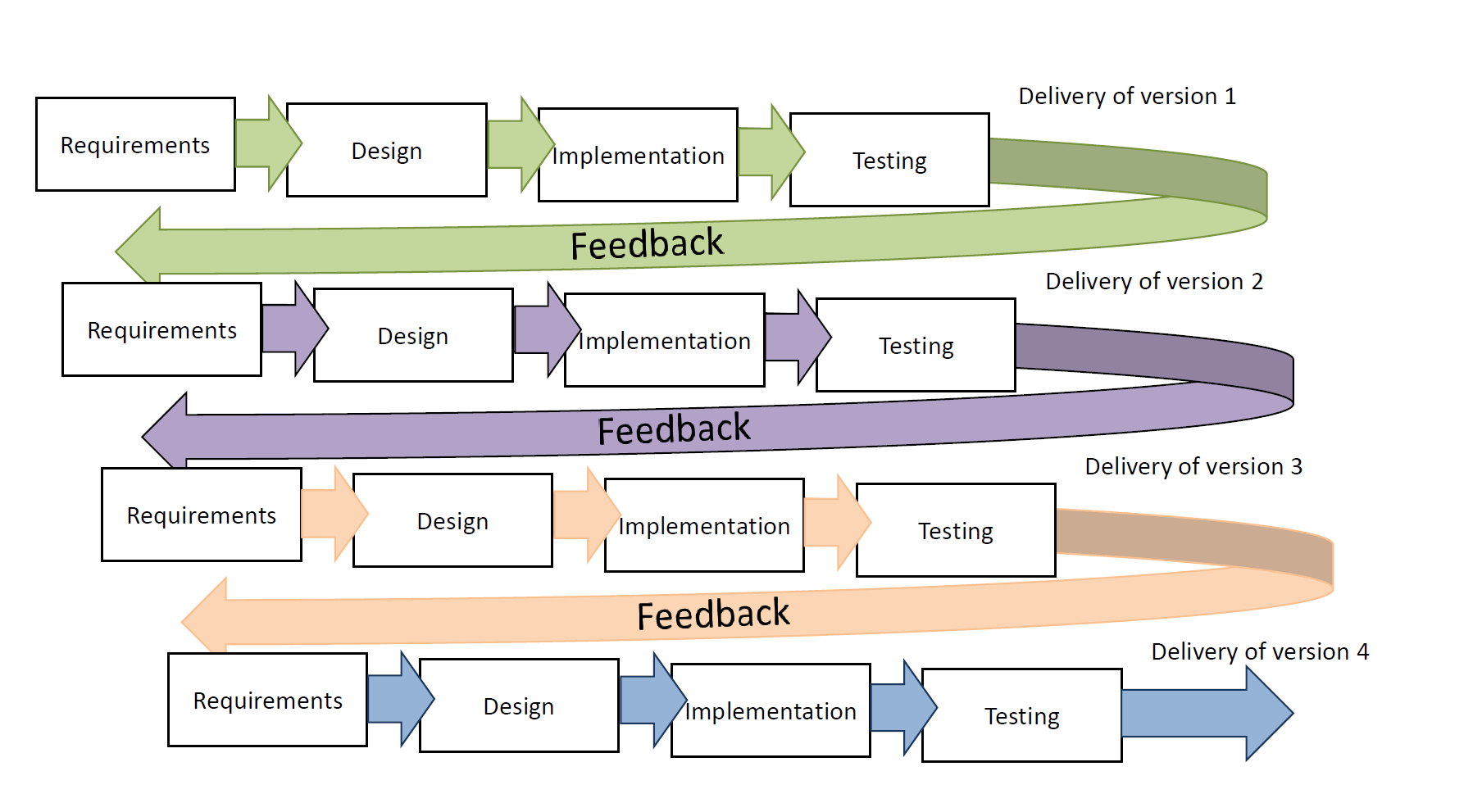 Defining a Personal Process
•What is a Process? 
•Why Personal? 
•5W’s + H 

Why What 
Who When 
Where How 
•People + Process + Product + Technology
Defining a Personal Process (cont)
•Tools + Personal Habits 
•Continuous and Incremental integration 
•Reflection and Improvement 
•Metrics for success
SE Accounts
•Not your RIT main account
•Can be same password.. but should it? 
•Your department resources
Linux Environment Intro
•nitron.se.rit.edu  hamilton.se.r.it.edu
SE Dept. main shared server
All SE students have an account (not the same as your RIT ‘main’ account)
•Z:/  Shared/ global drive.  No matter where you login, you will see this mapped
•ssh (secure shell)
See instructions on setting up and using
•Basic commands 

•http://www.ee.surrey.ac.uk/Teaching/Unix/ 
Work on tutorial #1 and #2
How you do your work …
On your desktop …
Open a terminal (e.g. Windows Terminal … or powershell or mac terminal)
Connect to hamilton (see instructions for hamilton, ssh)
Navigate to your repo local folder (see instructions for gitlab)
Edit/ compile/ test your code (all command line!)
Push your code to gitlab (also command line)
Repeat (often)